MONOPOLISTIC COMPETITION
Dolly Kumari
Department of Economics
M.L.Arya College,Kasba, Purnia
Class- B.A part-1
Paper- 1
27-04-20
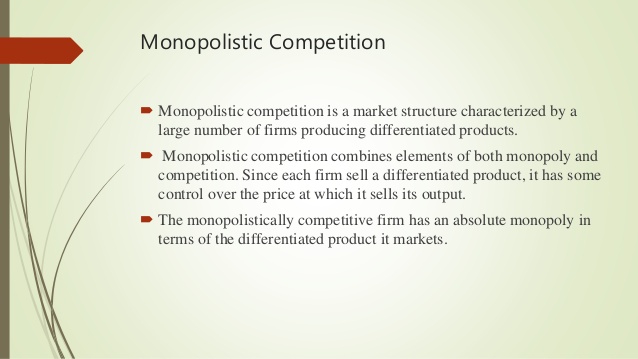 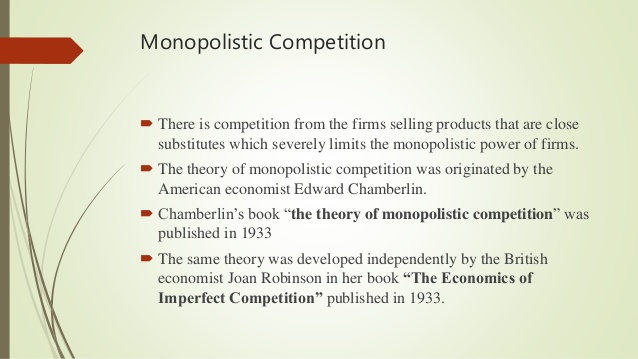 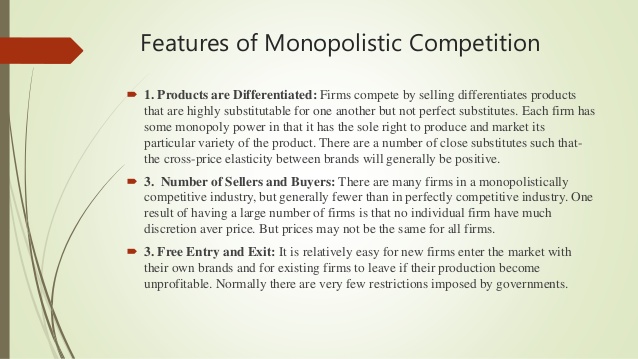 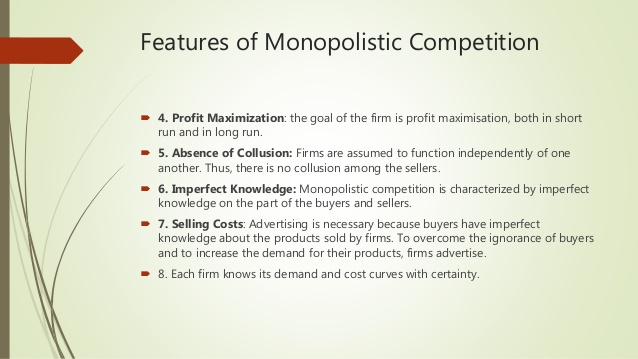 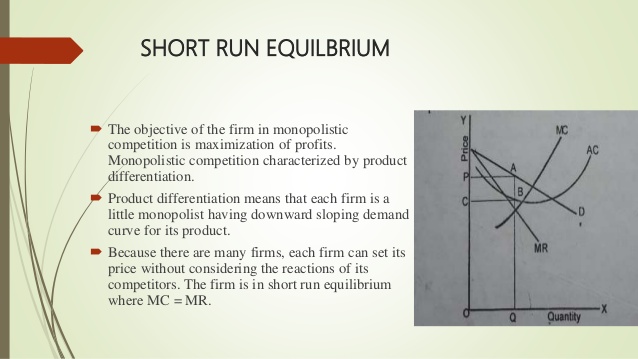 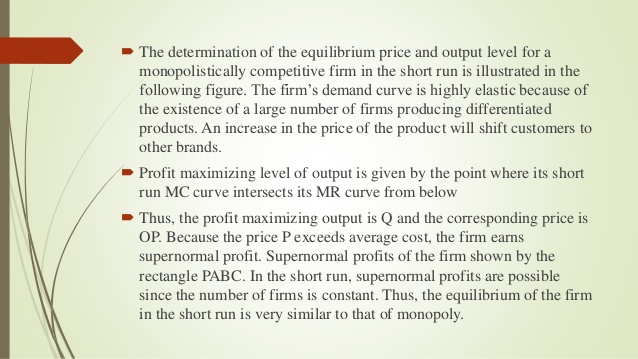 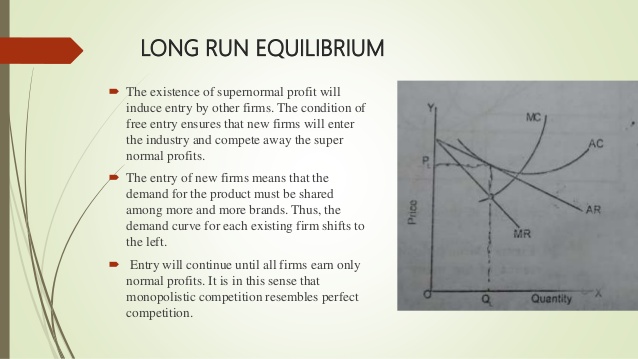 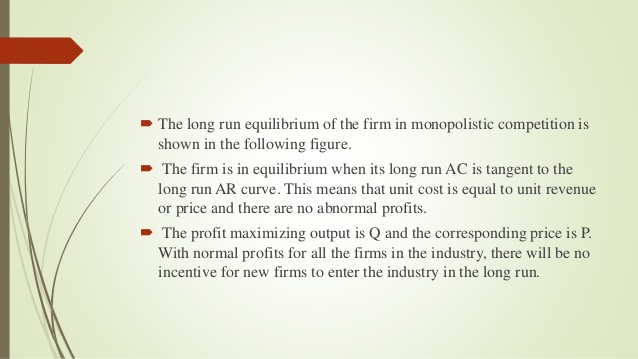 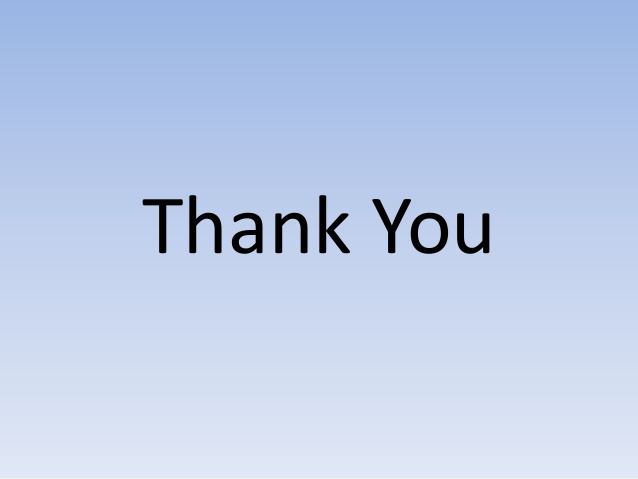